Obsah
4. Lekce


Tvoření ženského rodu (přechylování) podstatných jmen určujících povolání

Vykání
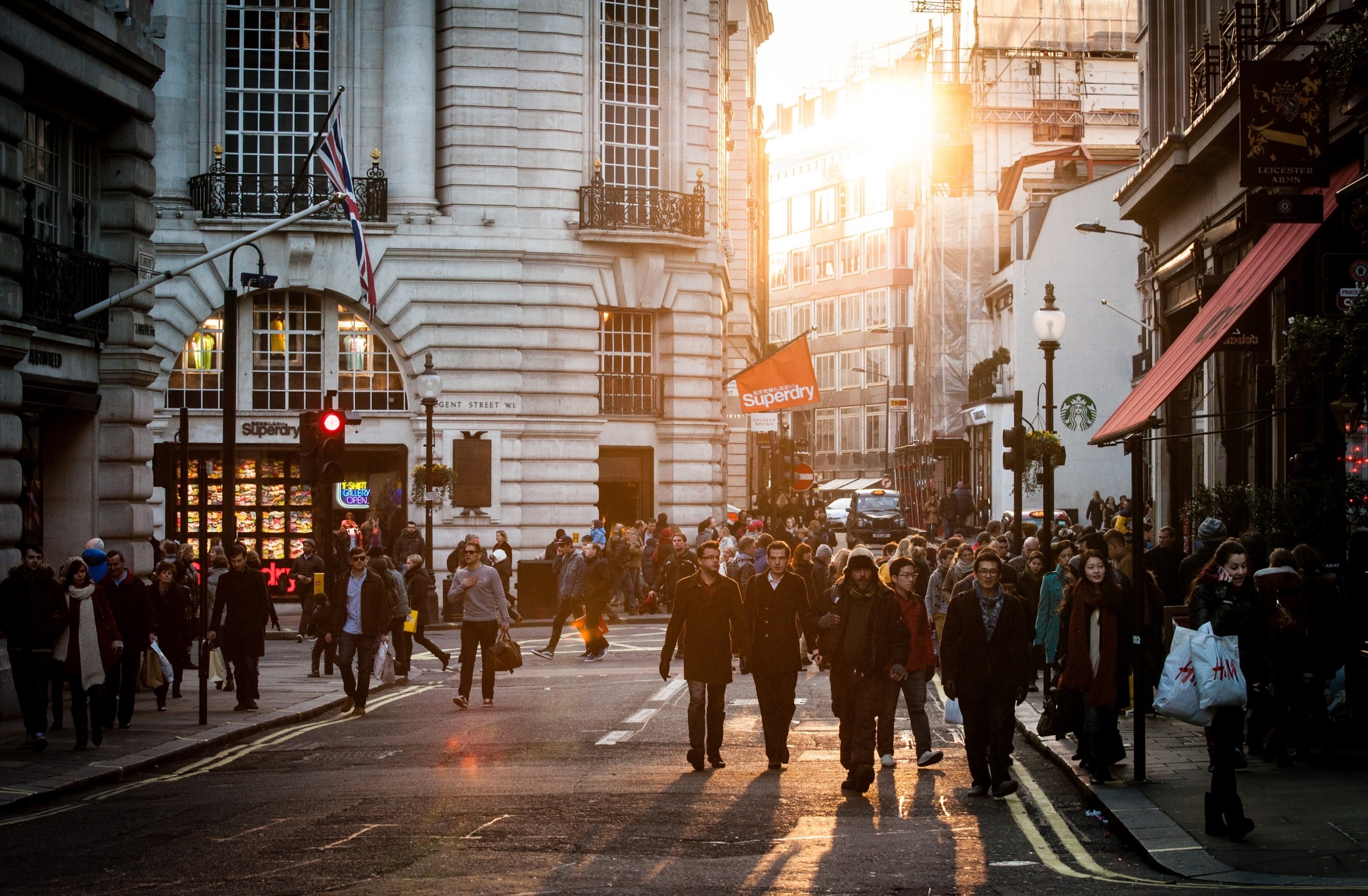 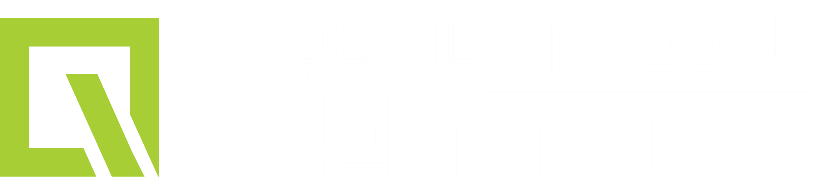 Španělský
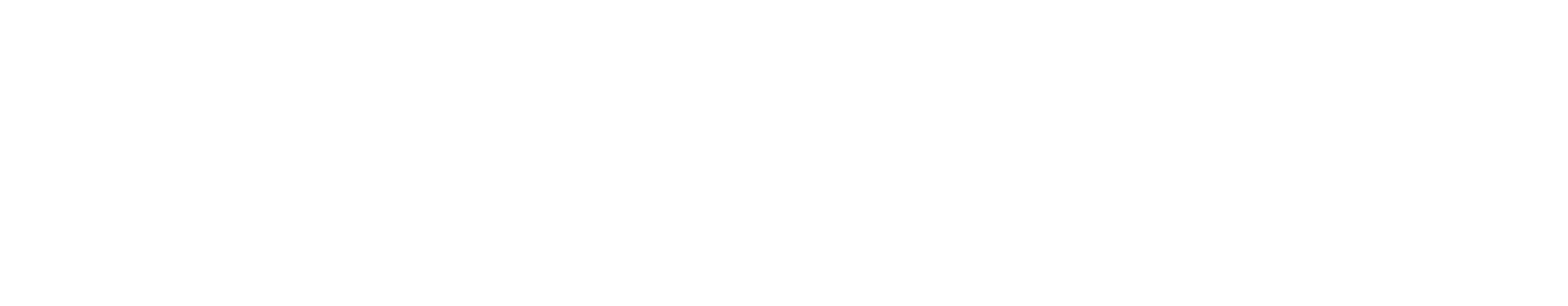 jazyk
Johanna Šilarová
Tvoření ženského rodu podstatných jmen určujících povolání
Povolání zakončená v mužském rodě na:

-o tvoří ženský rod změnou koncovky -o na -a
arquitecto  arquitecta, cartero  cartera

-souhlásku tvoří ženský rod přidáním koncovky -a
pintor  pintora, vendedor  vendedora

-e zůstávají v ženském rodě nezměněná
cantante, estudiante

Mnohá povolání jsou v mužském rodě zakončená -ista: taxista, dentista, periodista, deportista
nebo -a: guía, policía a pro ženský rod tvar nemění.

Některá povolání tvoří ženský rod nepravidelně actor  actriz, modelo  modelo
Vykání
Ve španělštině existují pro vykání dvě speciální zájmena: USTED, vykáme-li jedné osobě a USTEDES, vykáme-li více lidem najednou. 

Na rozdíl od češtiny vykáme 3. osobou: USTED se pojí se 3. osobou jednotného čísla, 
      USTEDES se 3. osobou množného čísla. 

Zájmena USTED a USTEDES  se používají častěji než ostatní zájmena (yo, tú…) s cílem zdůraznit úctu a vyhnout se nejasnostem (tedy že se jedná o vykání a ne třetí osobu).
Prezentace:
 
Cca 15 minut po jednom, dvojice, max. trojice
Na flashce, šablona VŠEM, v příslušných barvách, fotografie, videa
Témata:
 
Kulturní:  -    Gastronomie (Mexiko, Perú, Španělsko) – historie (Mexiko - kukuřice)

	-    Hudba 1. Tradiční (tango, flamenco, cumbia, mariachi, salsa…) 
		 2. Současné proudy a žánry (reggaeton, rap, hip hop…) původ, tendence, fúze s jinými žánry 		(Rosalía, Cogelones, Calle 13…) politická angažovanost…

	-   Tanec (tango, salsa, flamenco) původ, hlavní „hvězdy“, nové tendence (tango nuevo, queer tango)

	-    Literatura (autor, zařadit do období a lit. stylu, specifičnost autora)

	-    Film (1 režisér)

	-    Malba, socha, fotografie
-    Mytologie (kosmovize, náboženství, mýty), Aztékové, Mayové, Inkové

	-    Památky původních civilizací 

Politická:     - Revoluce (Kubánská, Zapatisté…) a jejich dopady do současnosti

	    - Narcos a snahy v boji proti narkomafii

	    - Migrace a sociální problémy s ní spojené

	    - Španělská conquista a sociální a politické problémy z ní plynoucí („Konquista pohledem poražených“)

Sociální:       - „Původní“ obyvatelé, jejich historie, kultura a postavení v současné společnosti (vybrat zemi a její 	         etnika)
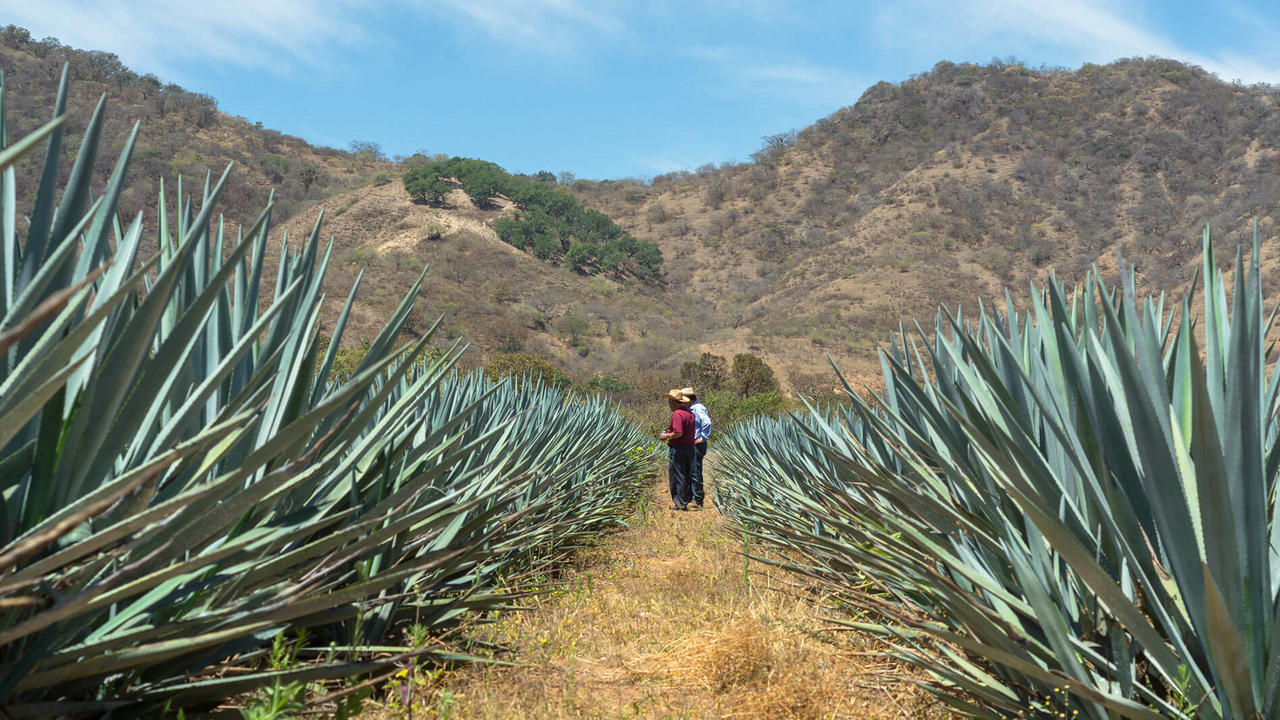 Děkuji za pozornost!
Děkuji za pozornost!